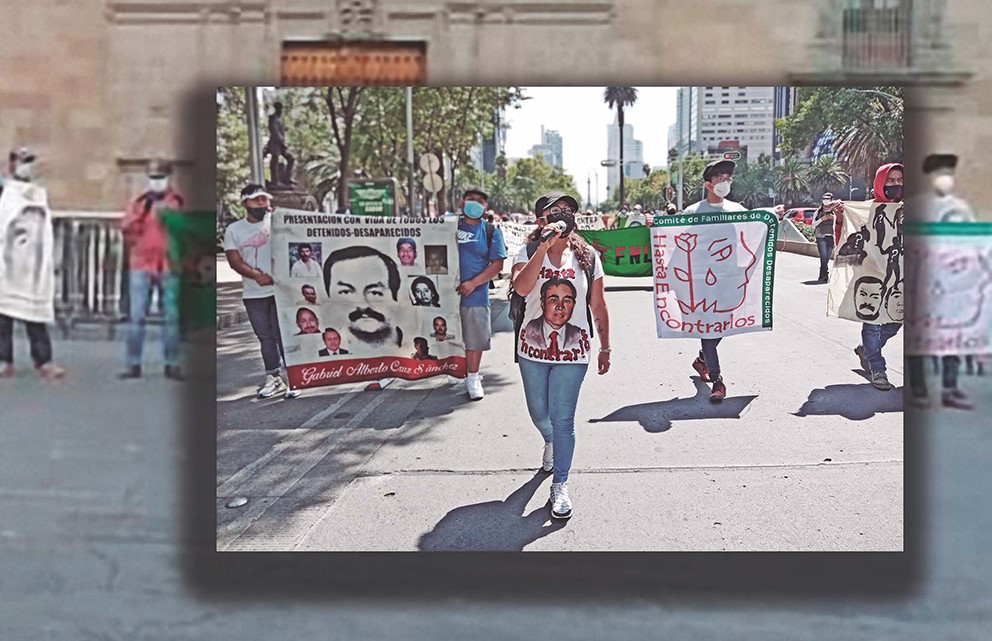 Defender los derechos humanos en México:Sin verdad y sin justicia no hay transformación
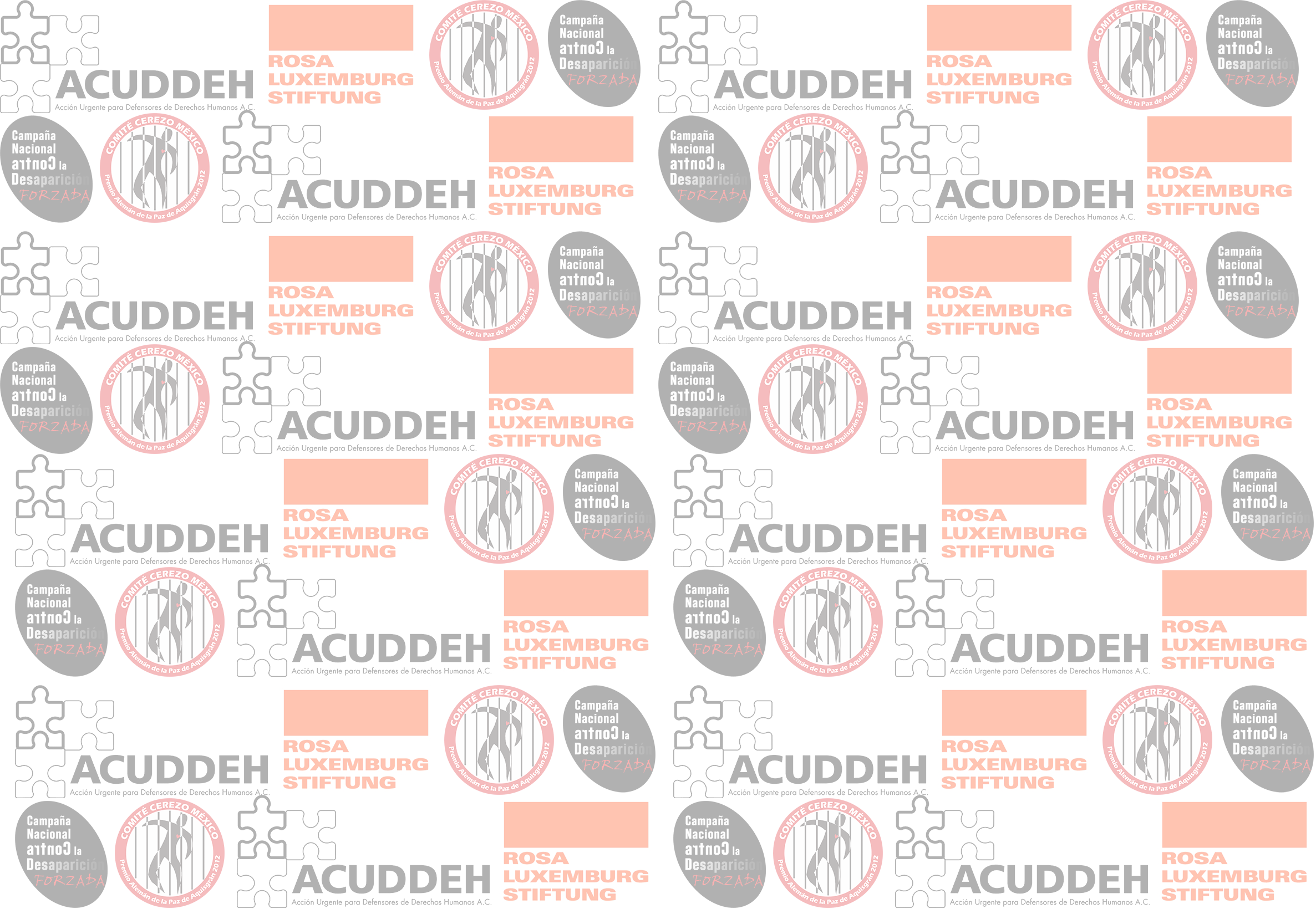 Informe junio de 2020 a mayo de 2021
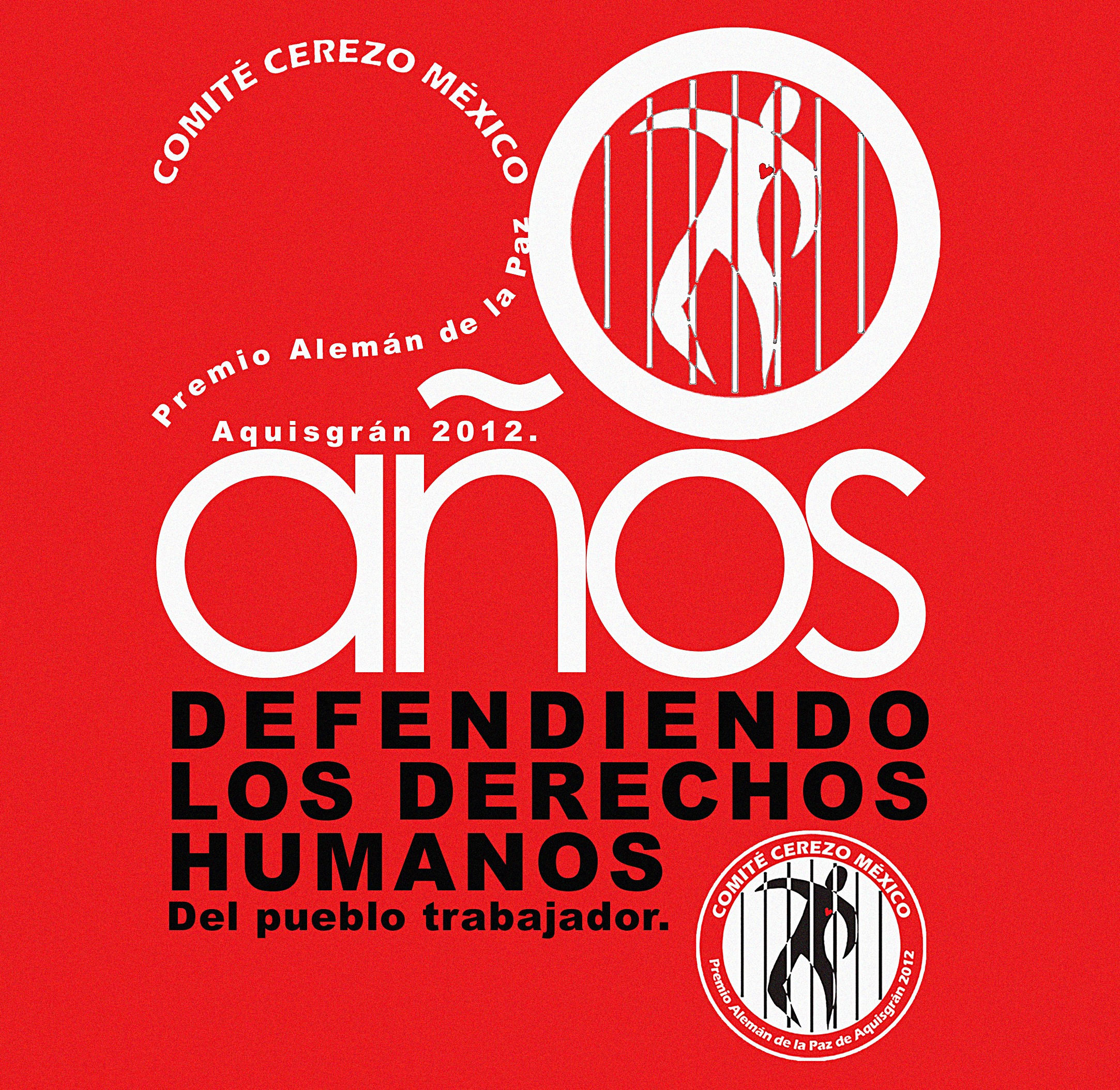 Detenciones arbitrarias 2006-2021
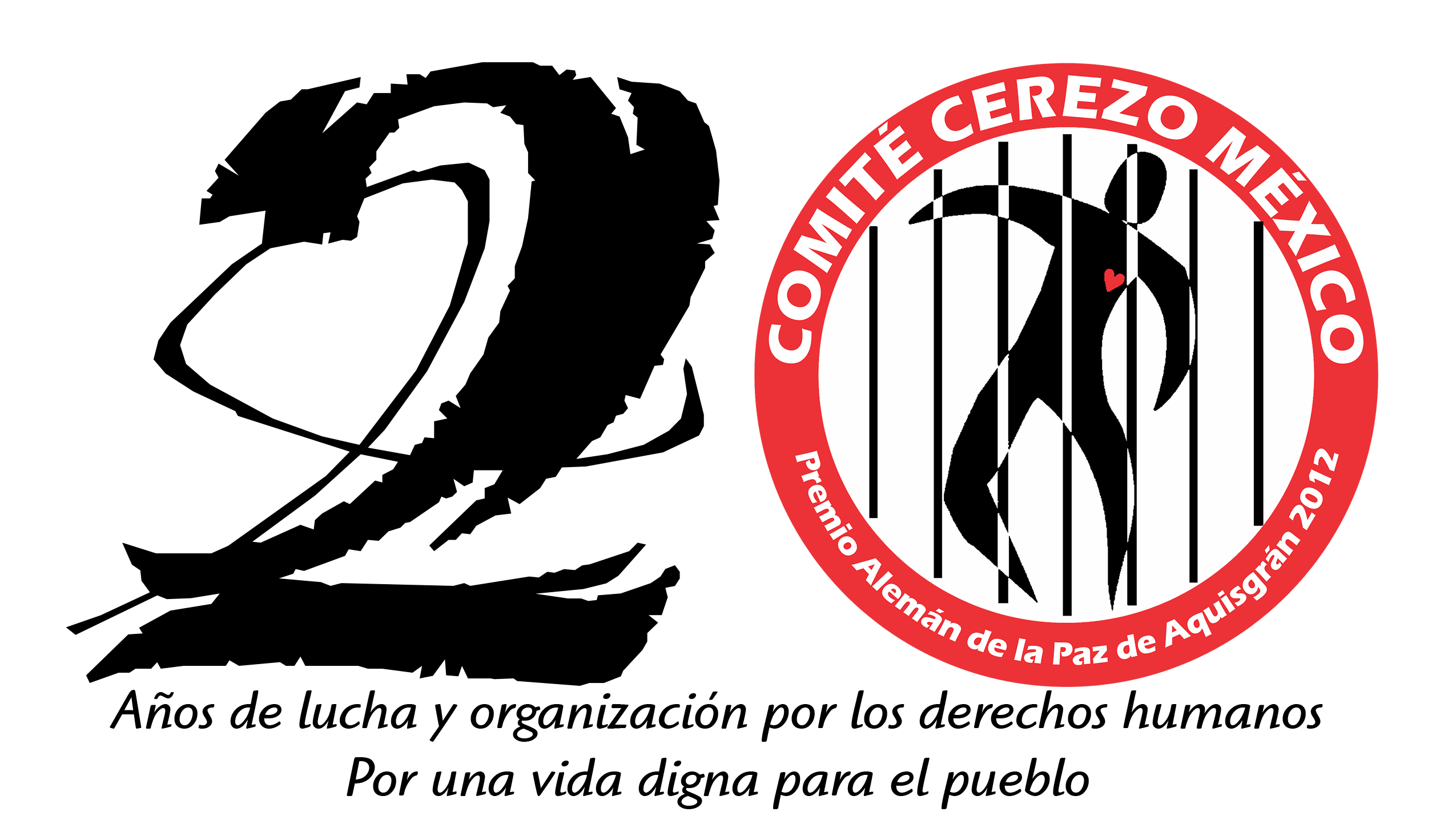 Número de detenciones arbitrarias en el periodo que abarca el informe
01 de junio de 2020 al 31 de mayo de 2021
251 fueron cometidas en Chiapas, Michoacán y Jalisco, las 190 restantes en otros 15 estados.
En el 89% de los casos no existieron elementos para mantenerlos en prisión.
El 48% de las detenciones arbitrarias se cometieron contra mujeres
421 detenciones arbitrarias se cometieron durante el ejercicio del DH a la Protesta.
441 Detenidos de manera arbitraria por Estado
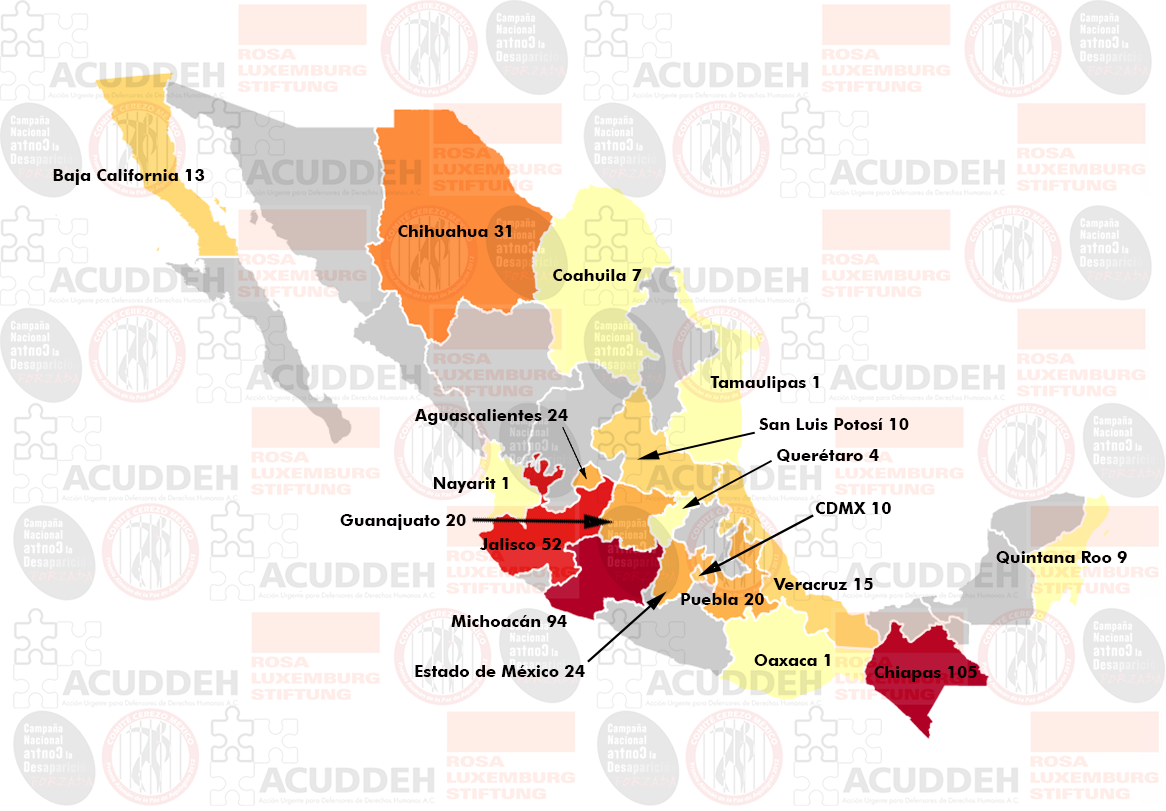 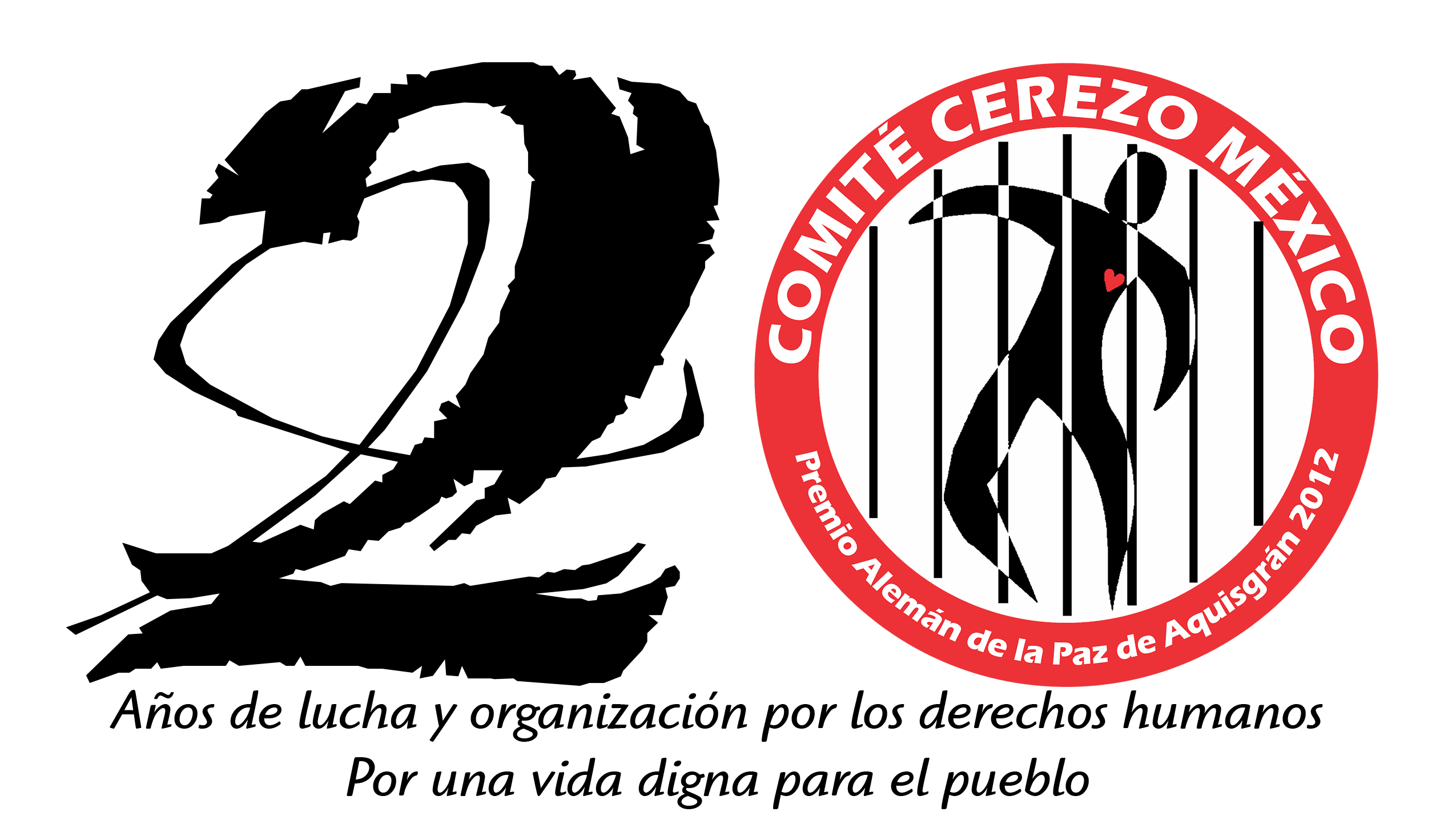 290 Ejecuciones extrajudiciales 2006-2021
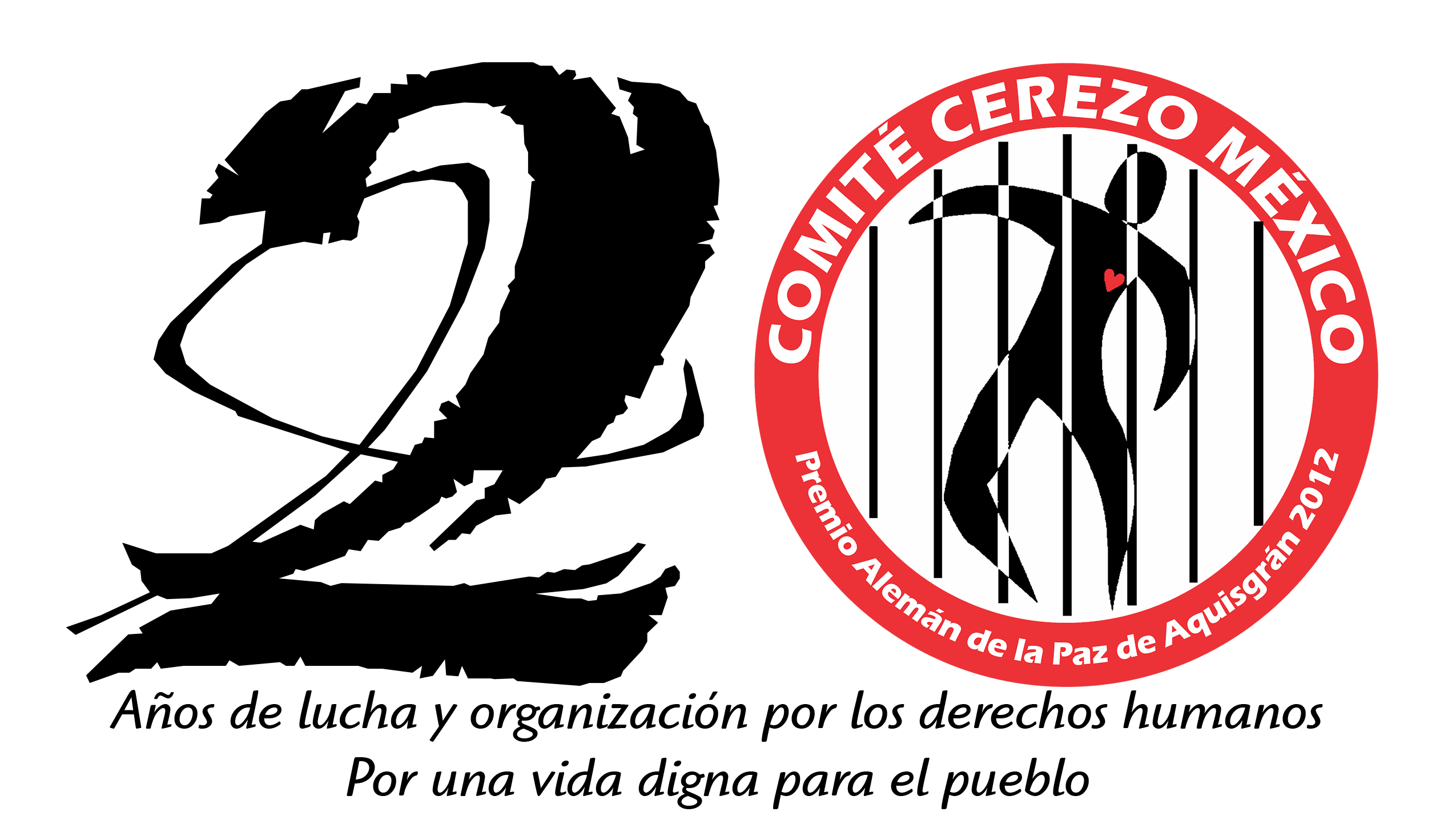 ejecuciones extrajudiciales en el periodo del informe
18
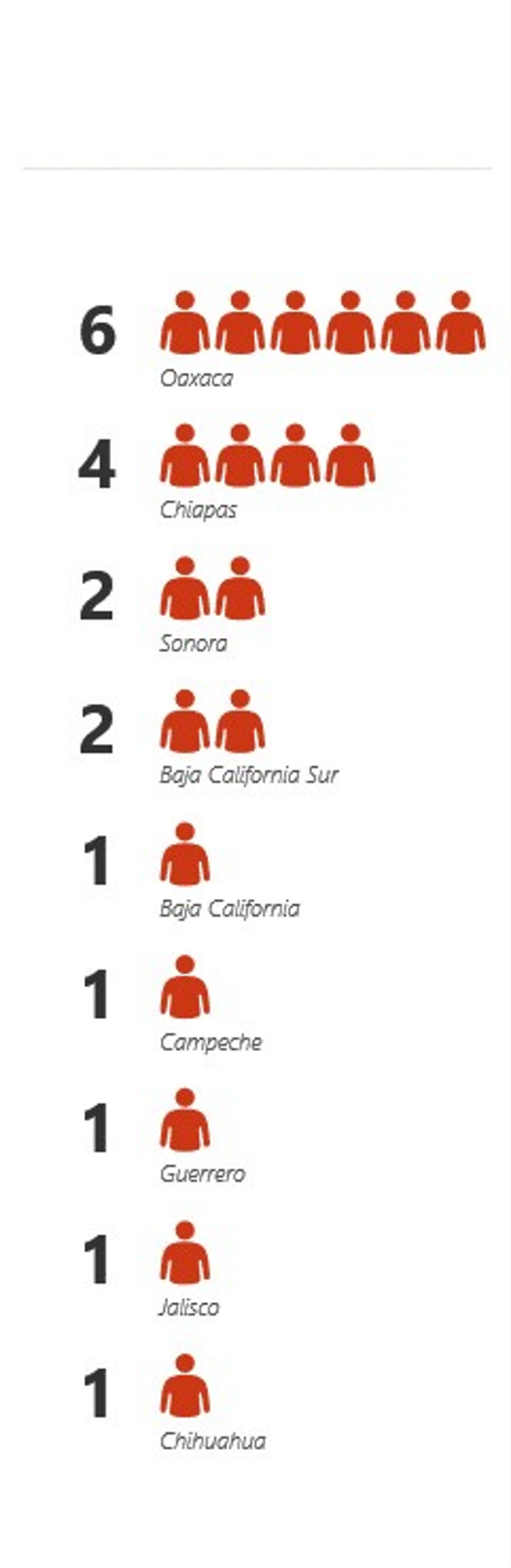 01 de junio de 2020 al 31 de mayo de 2021
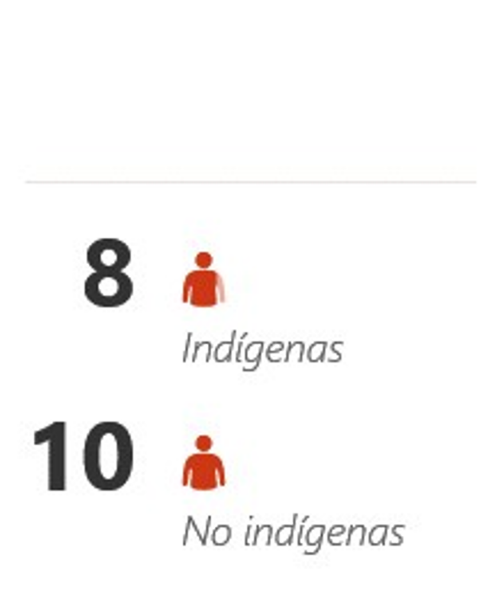 1 mujer y 17 hombres
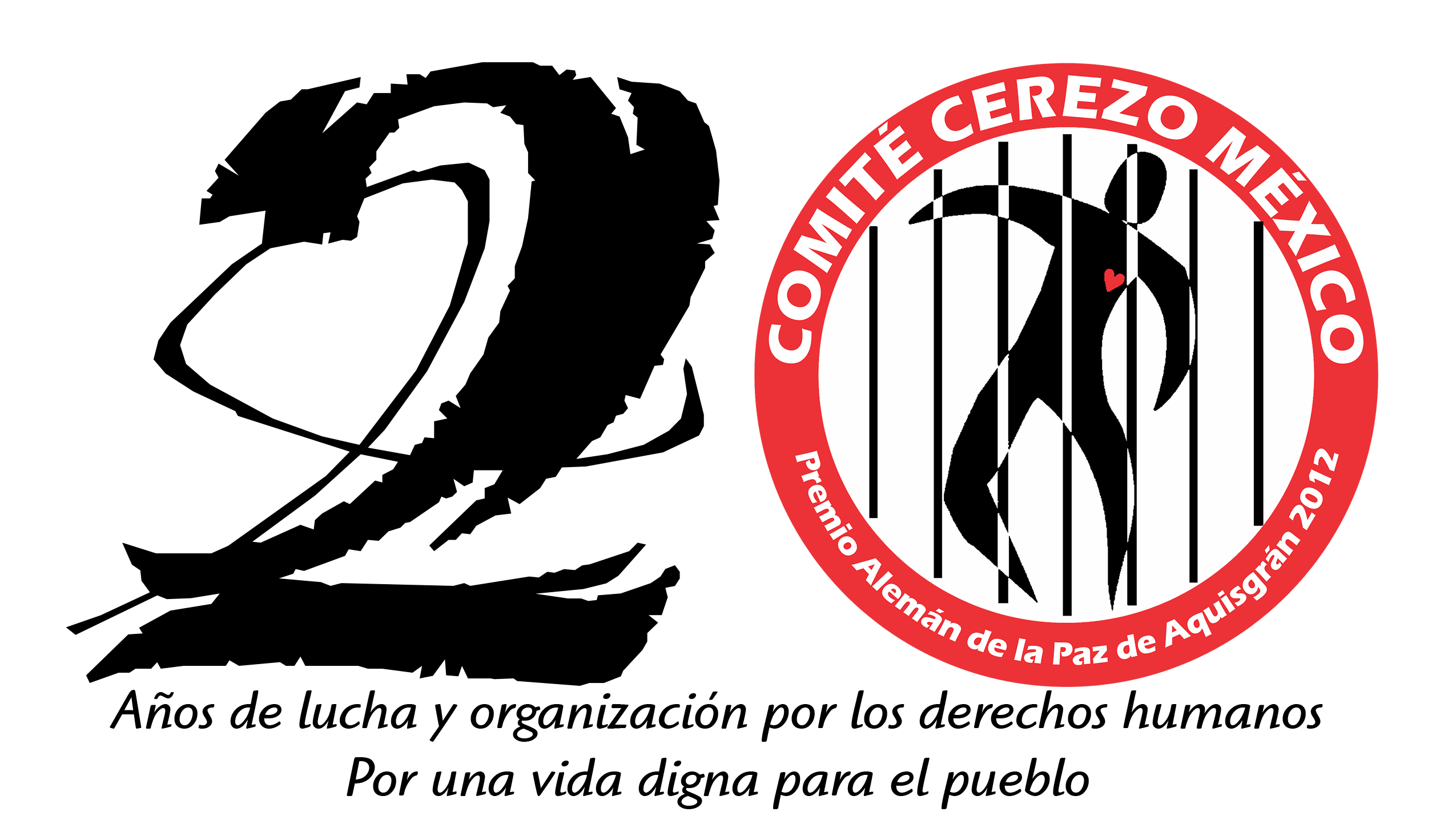 ejecuciones extrajudiciales, por DH defendido
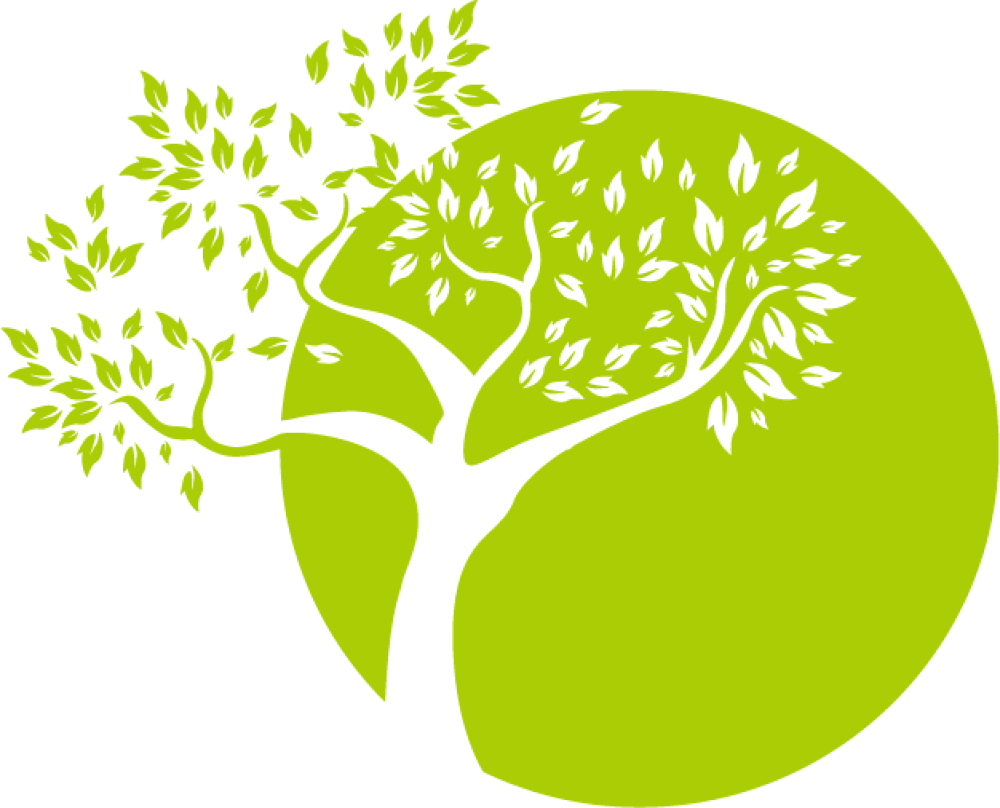 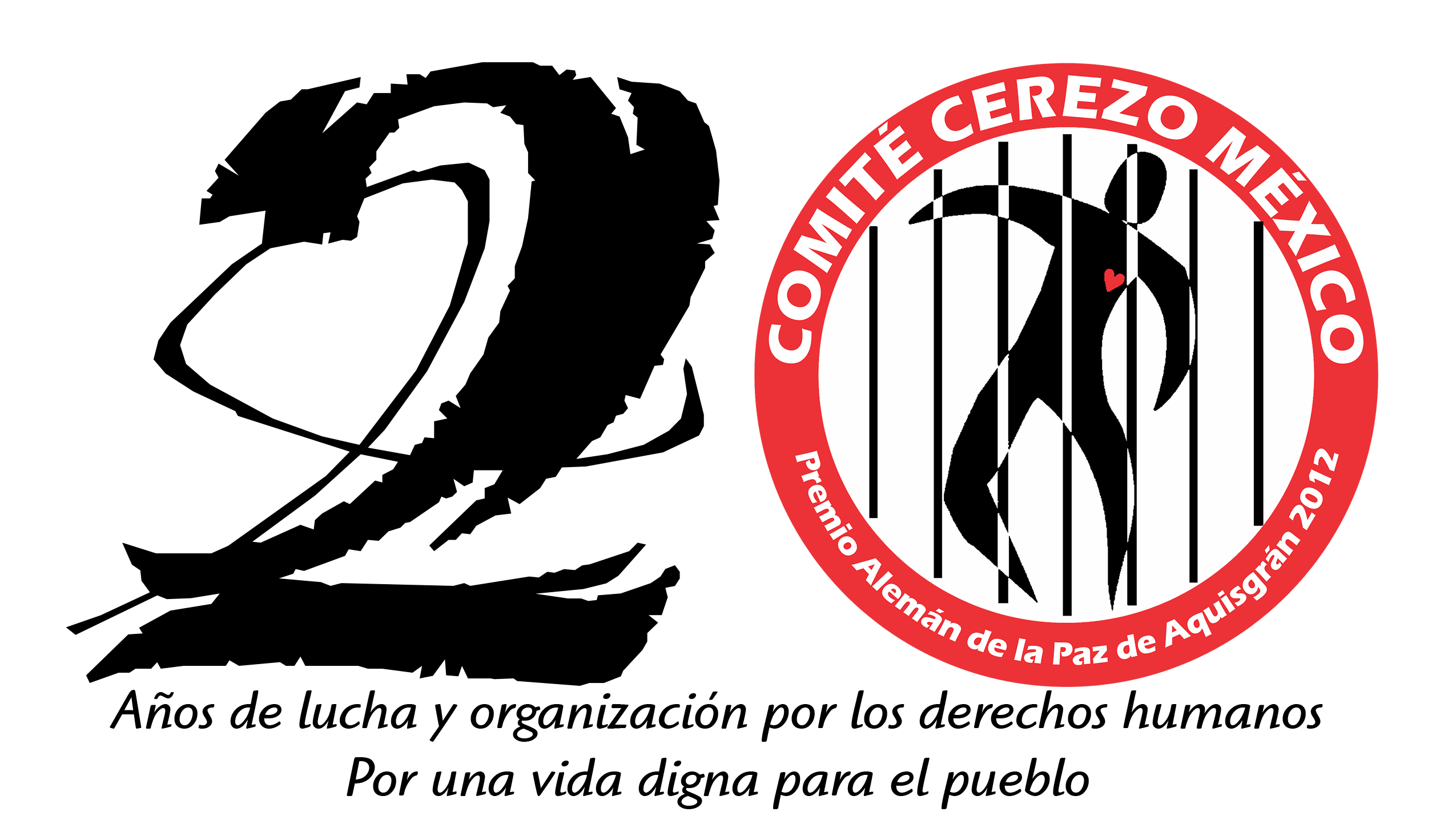 18 Ejecuciones extrajudiciales por Estado
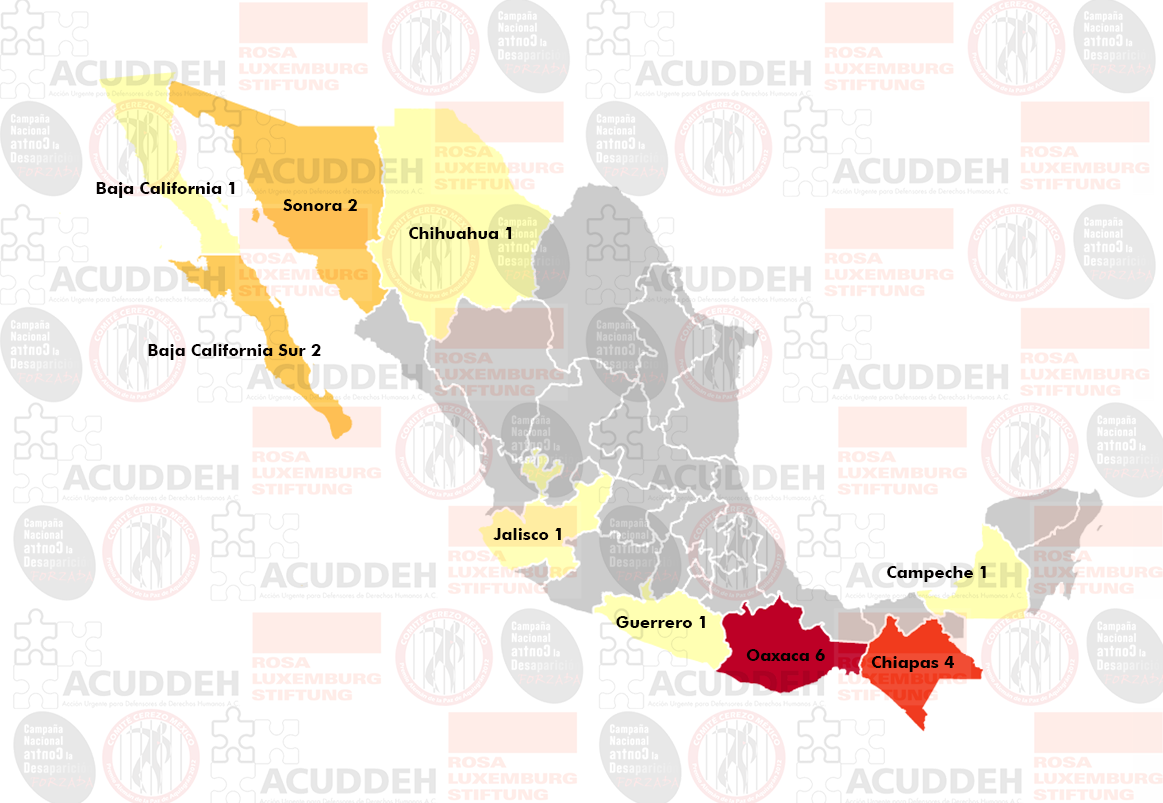 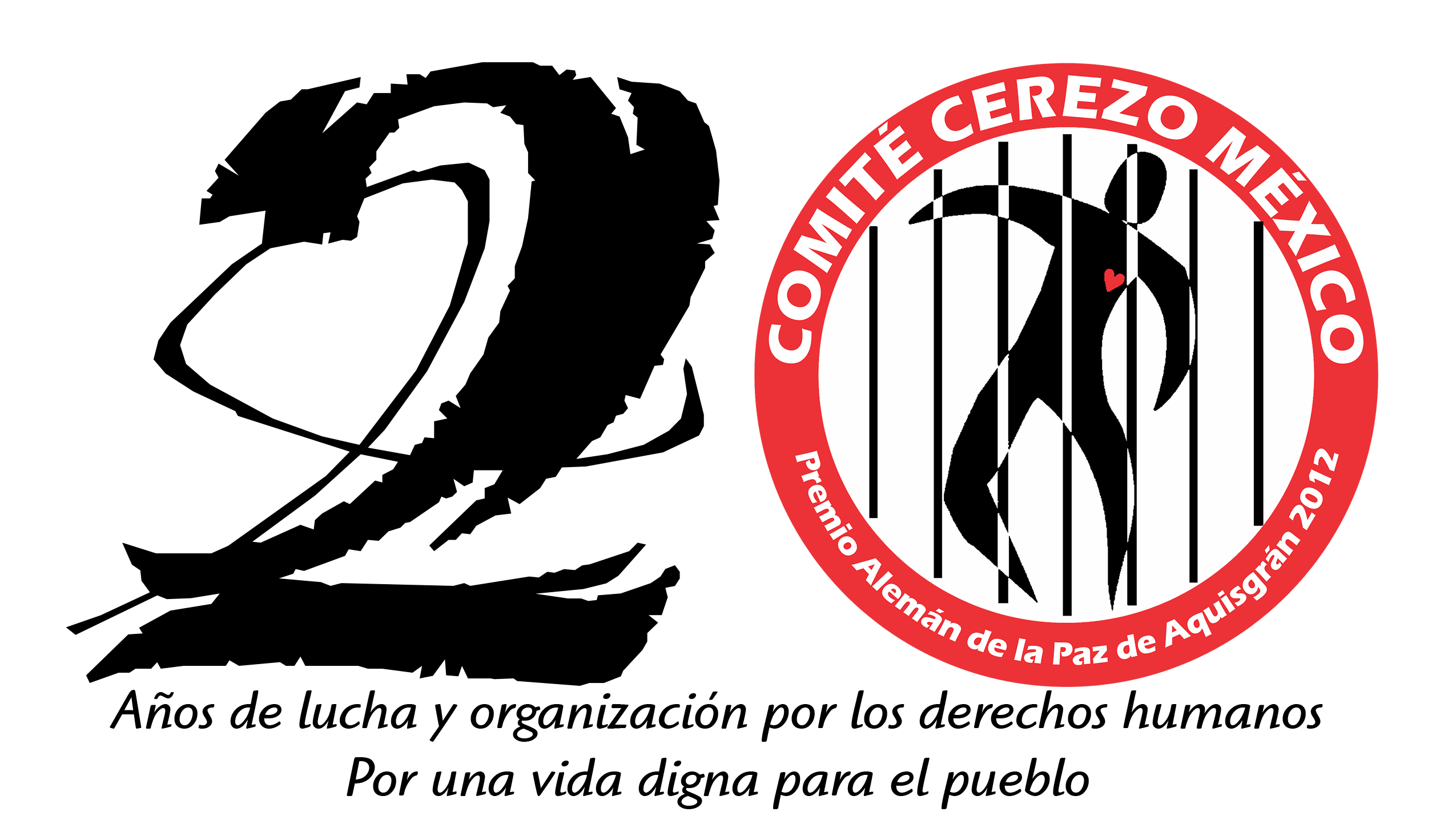 29 víctimas de desaparición forzada
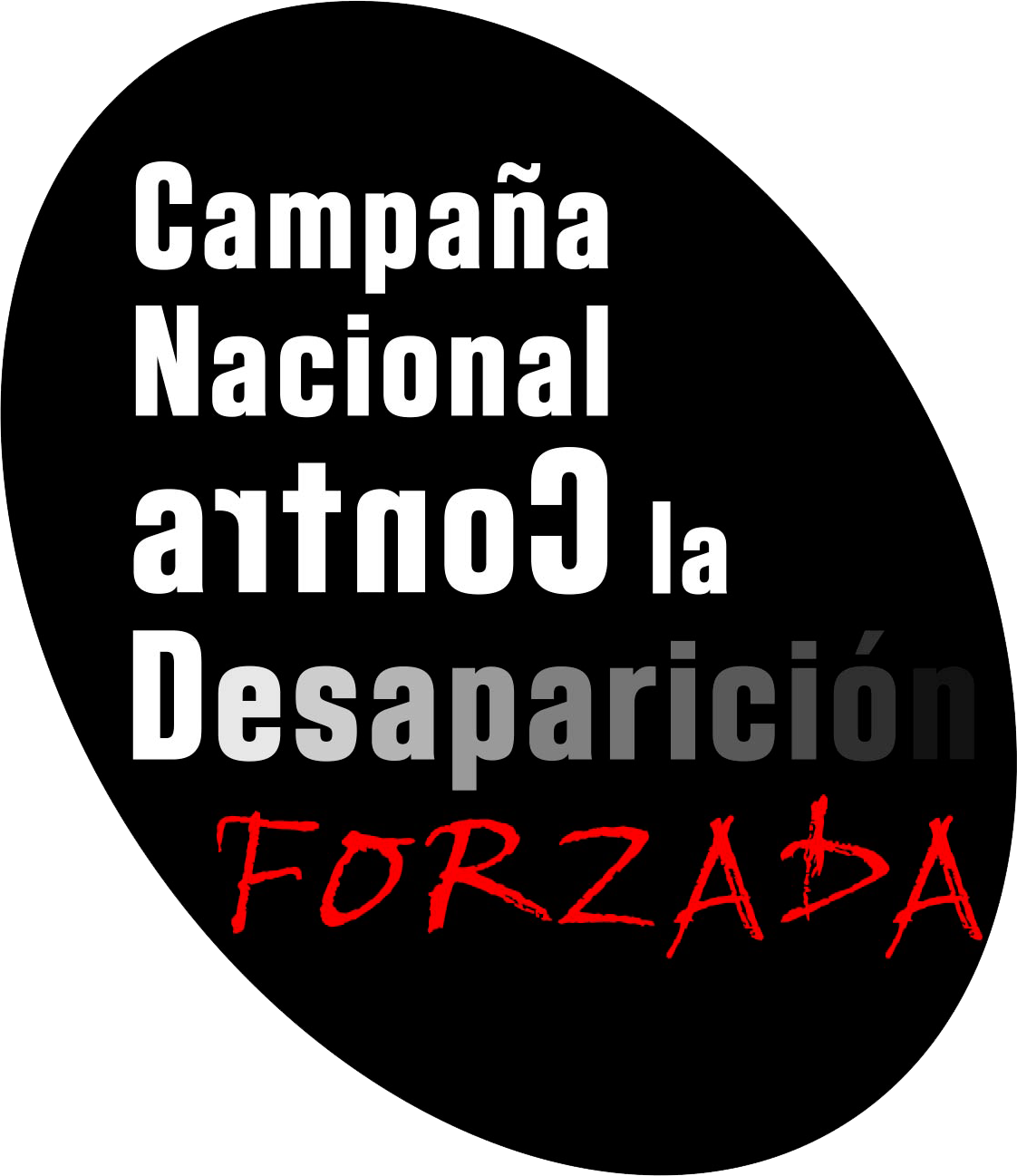 Desaparición forzada por Estado
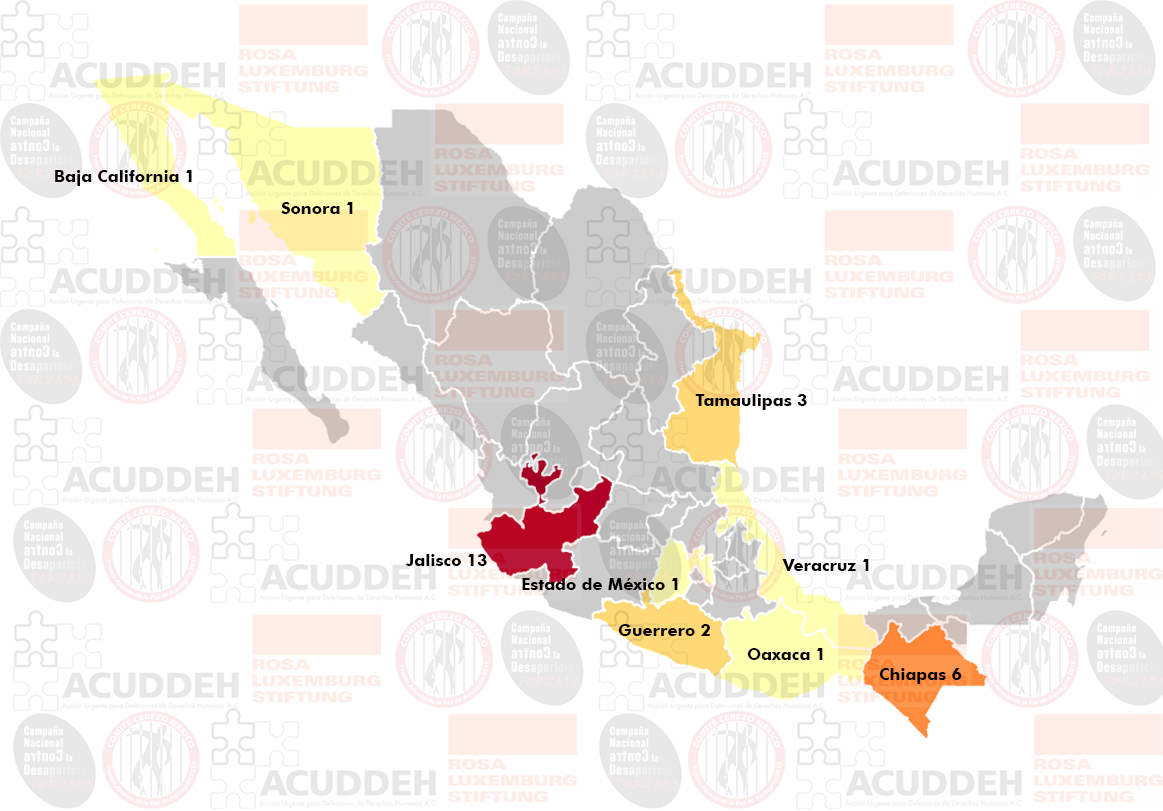 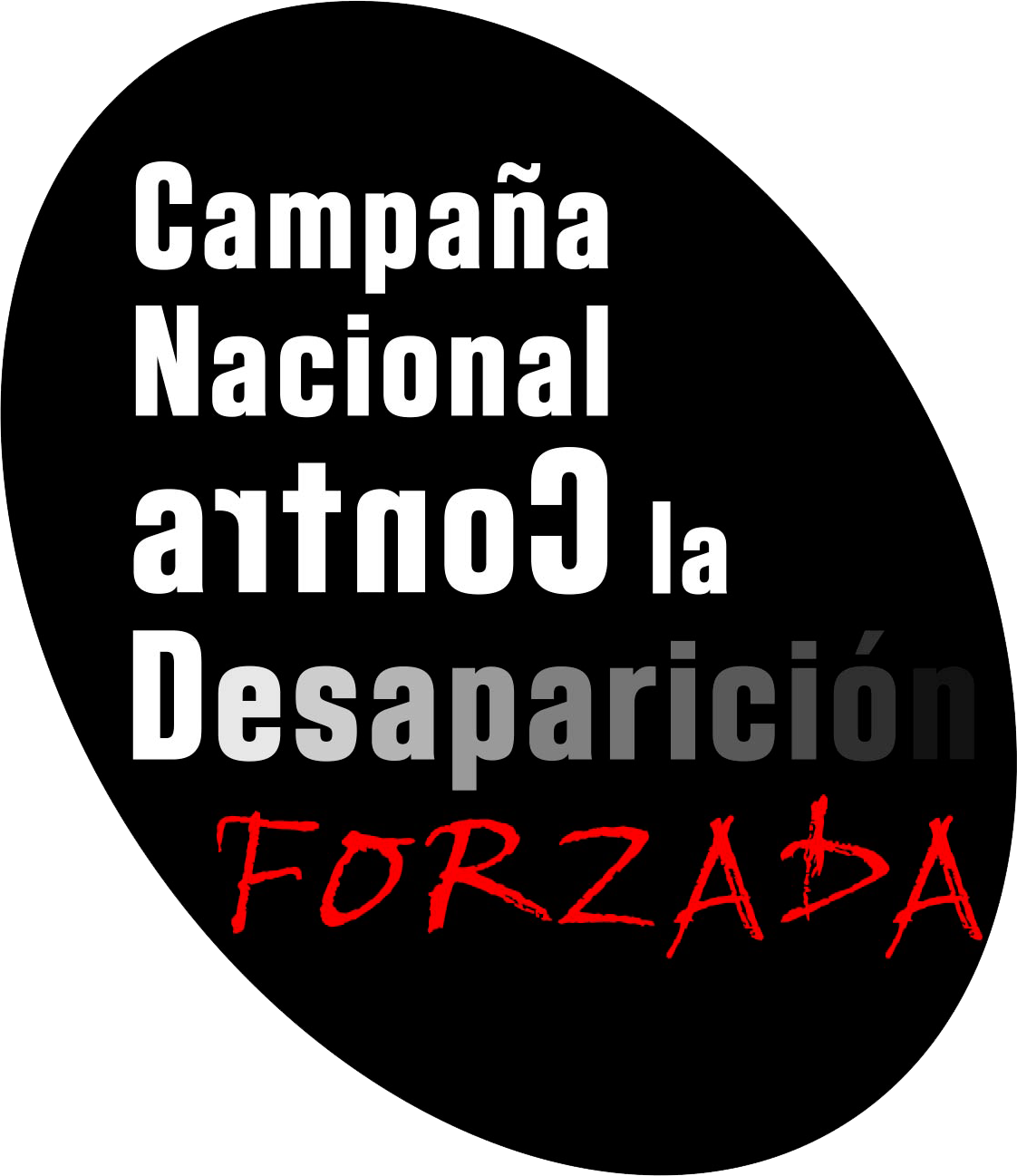 Principal derecho humano defendido por los defensores de derechos humanos víctimas en el periodo que abarca el informe
Eventos de VDH desagregados por violación a DH del 2017 a 2021
Eventos de VDH del 2017 a 2020
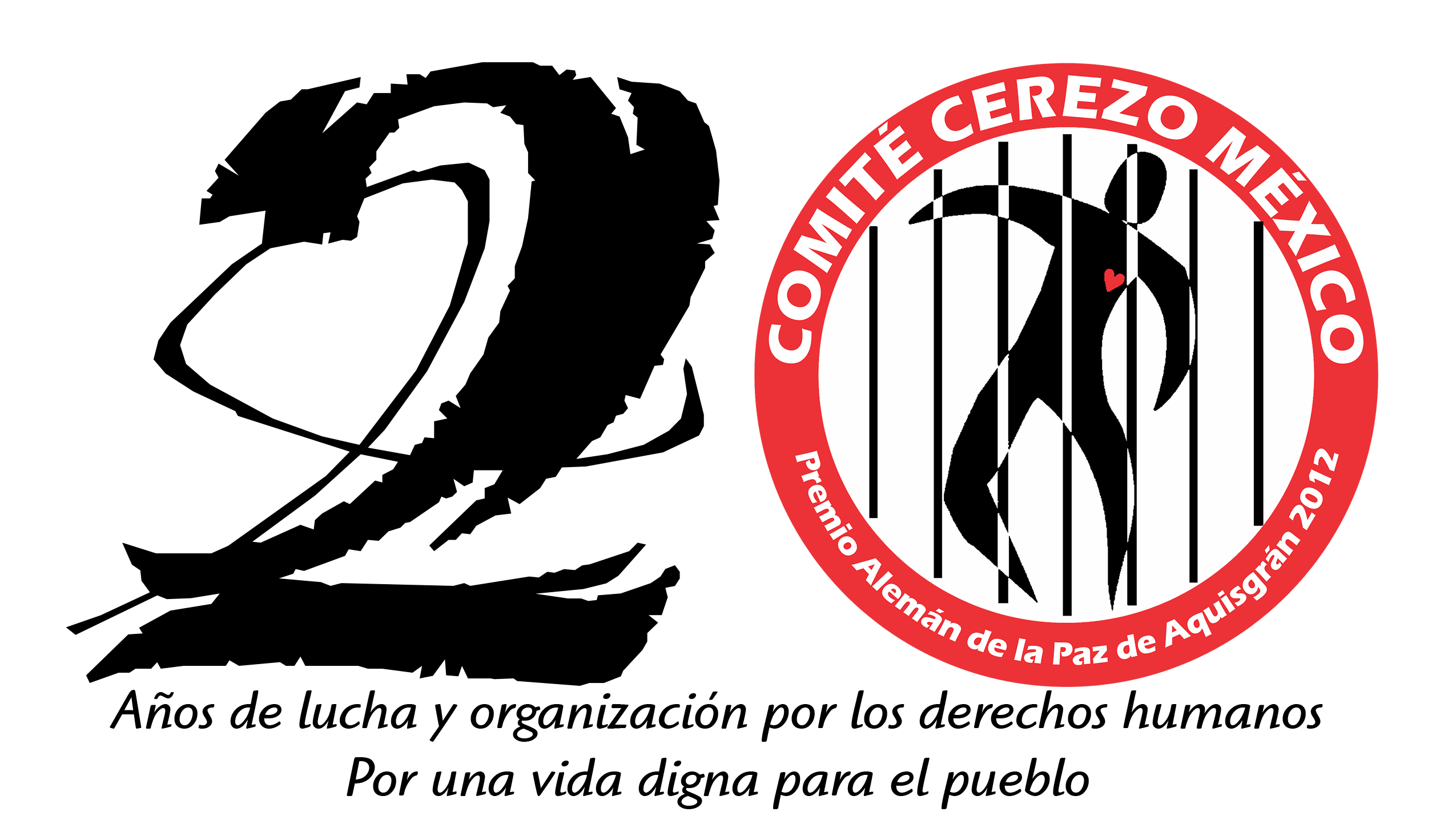 Eventos de VDH del 2017 a 2020 por Estado
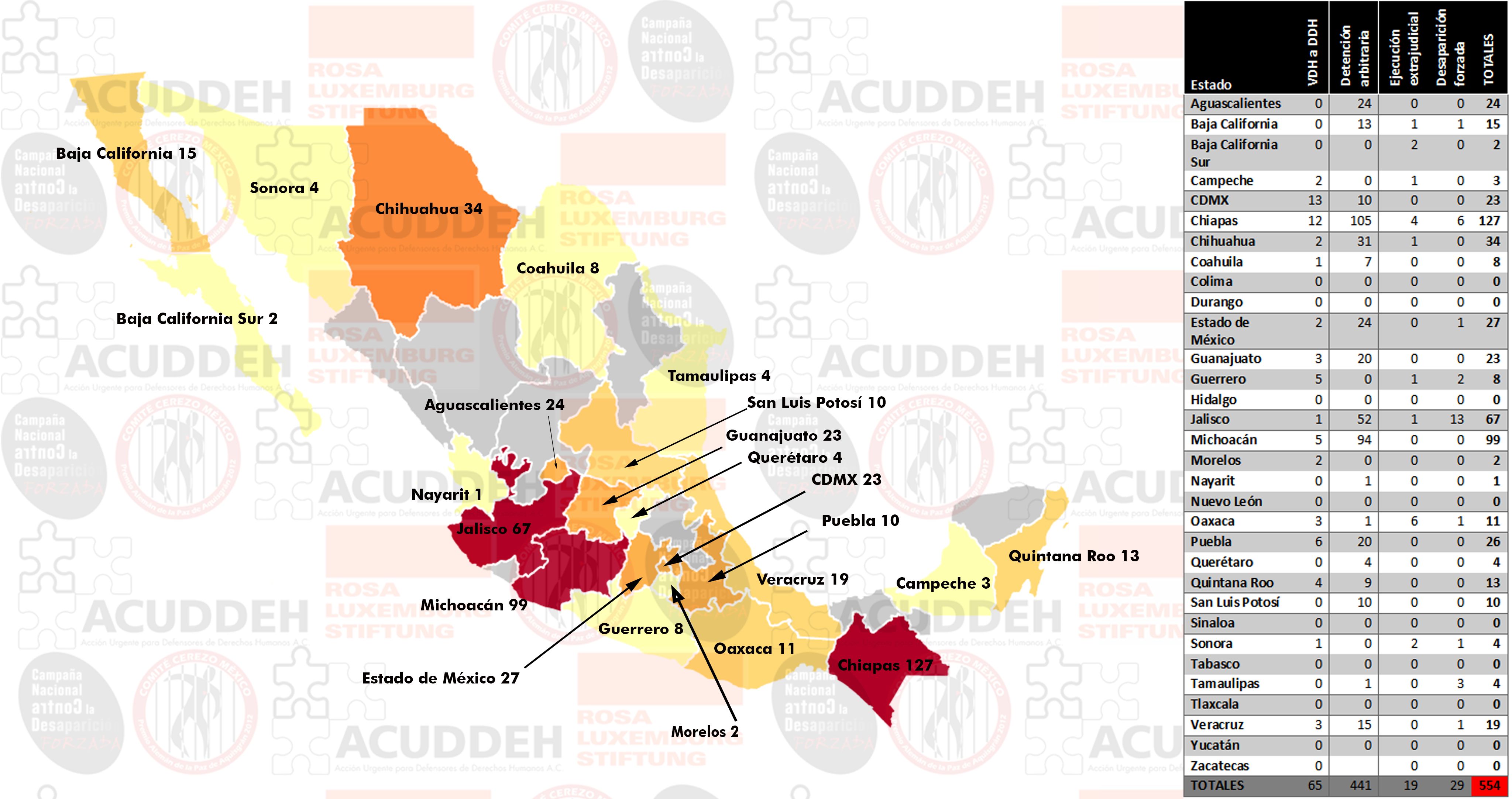 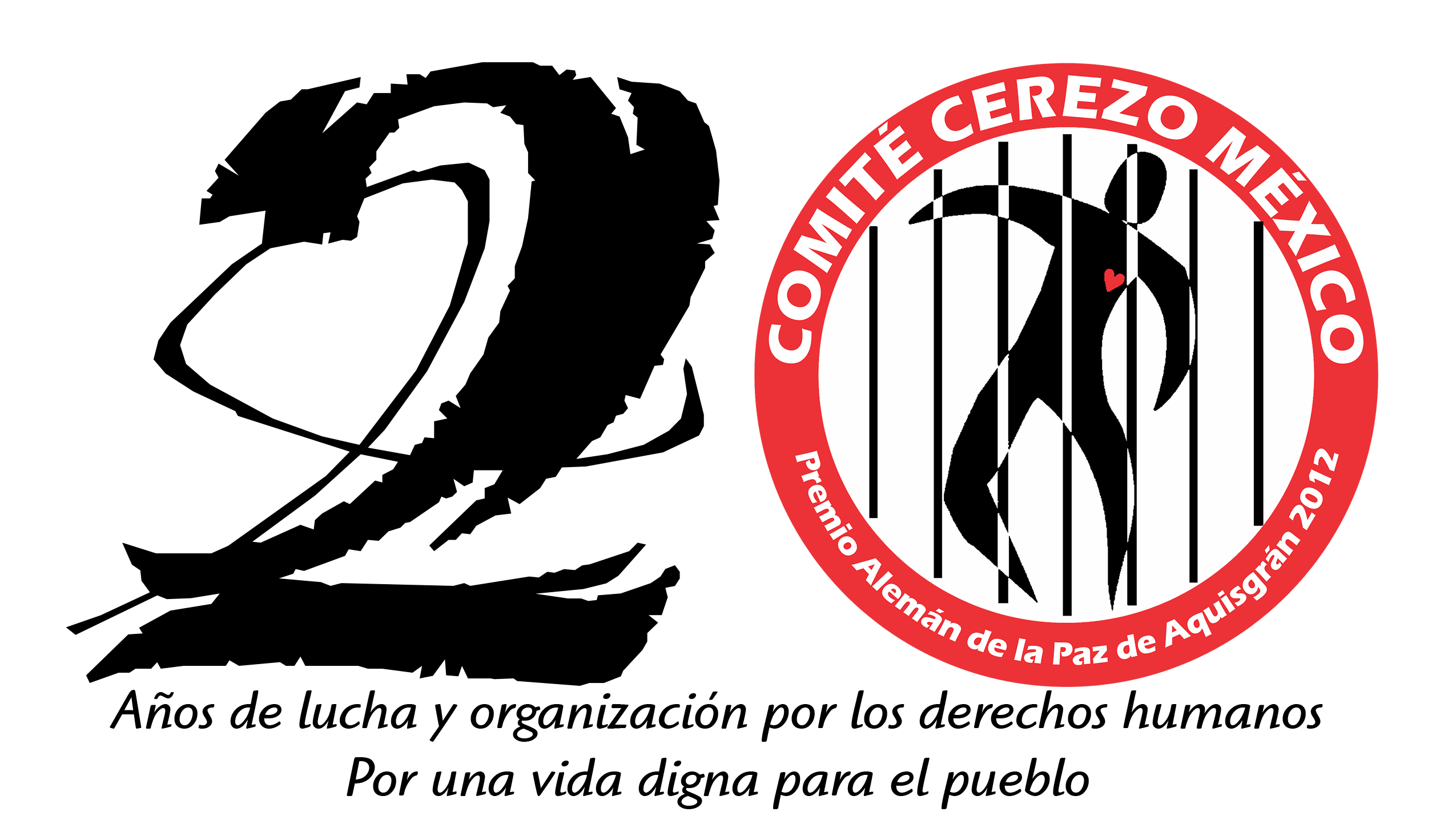